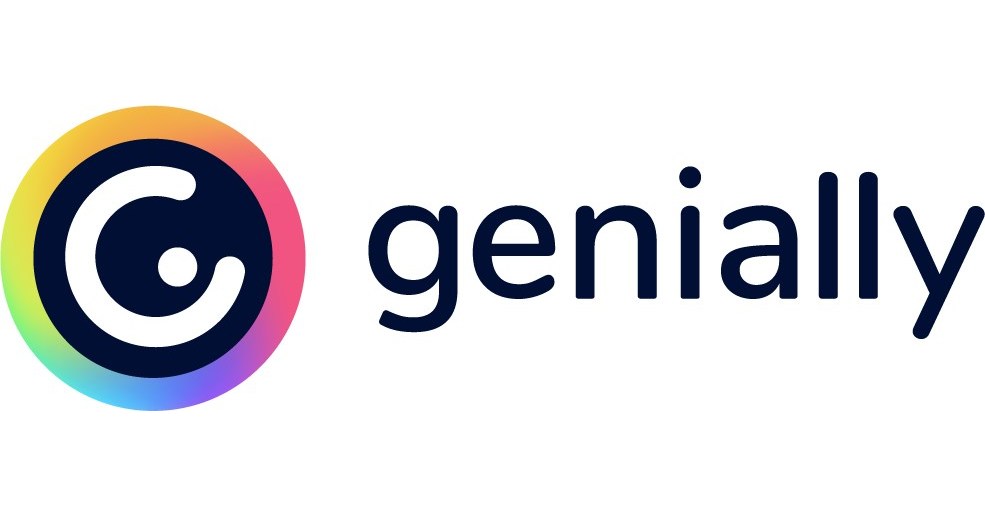 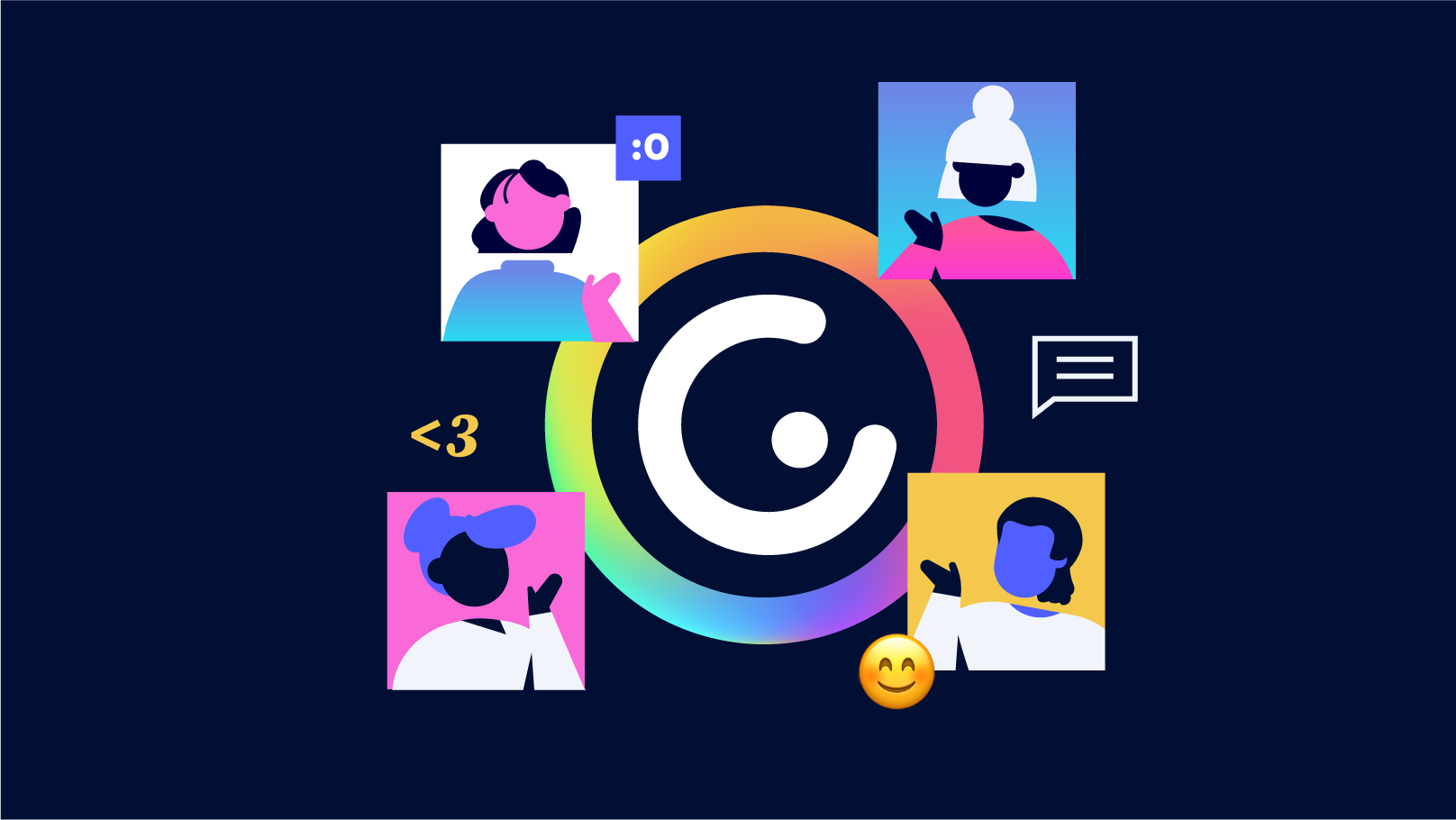 In your browser go to app.genial.ly
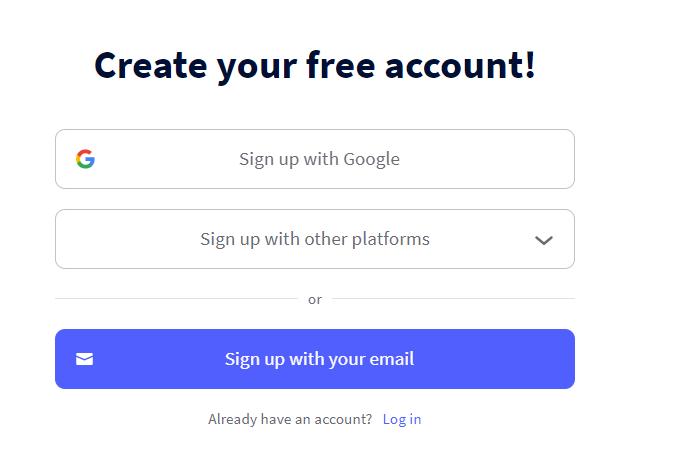 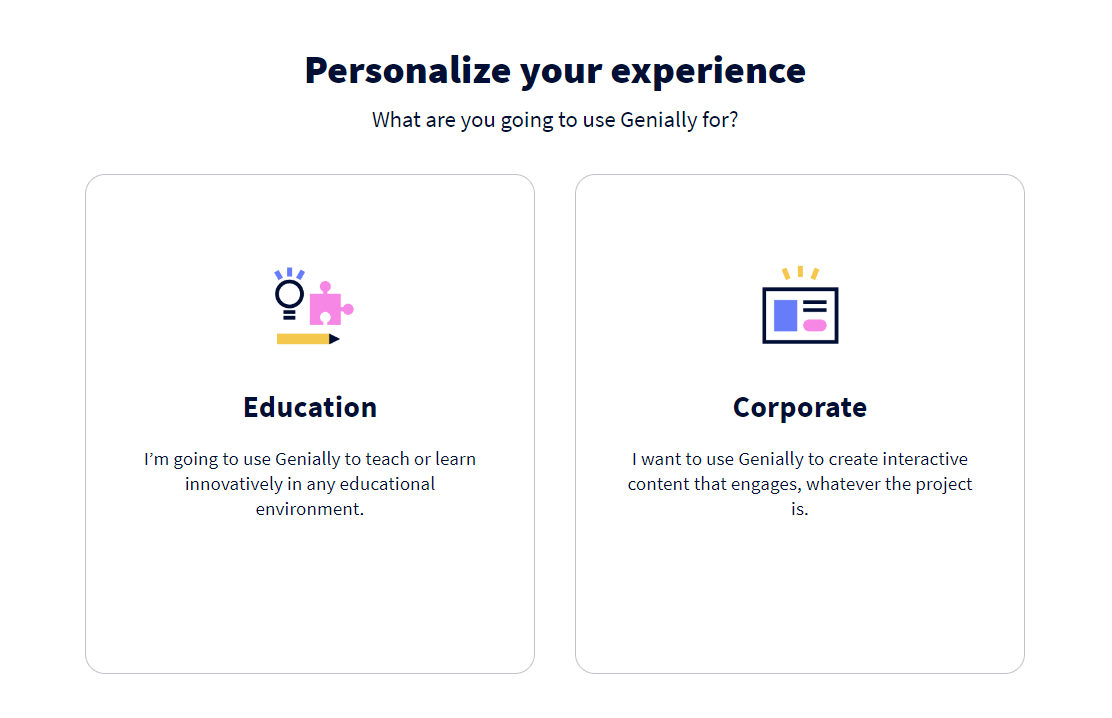 When you choose education:
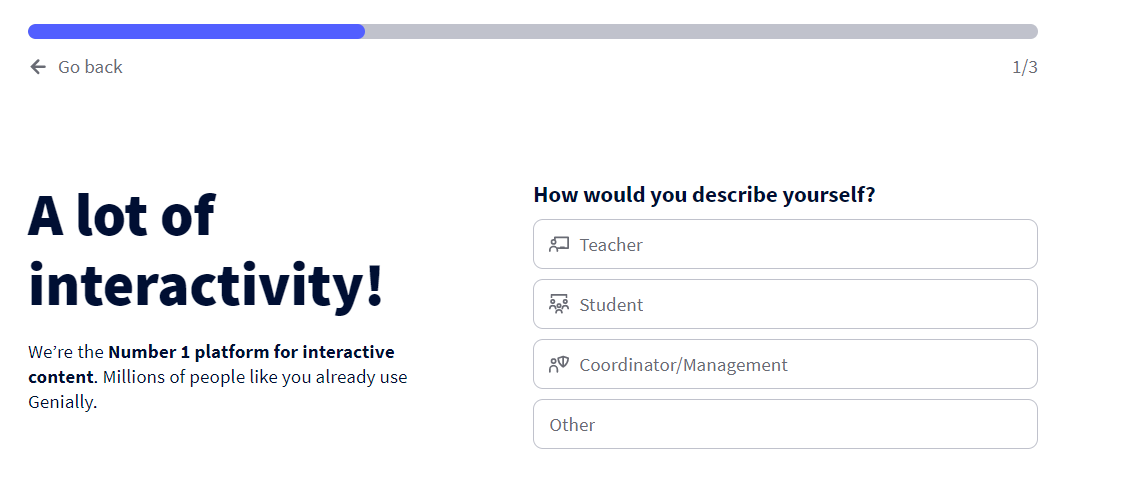 When you choose Corporate:
Choose what you need
If you like to colaborate with your collegues you can enter your company here.You can also skip….
There’s a lot templates to use. The ones with the stars are premium (to pay)
When you have chosen a template you can change the color if you like
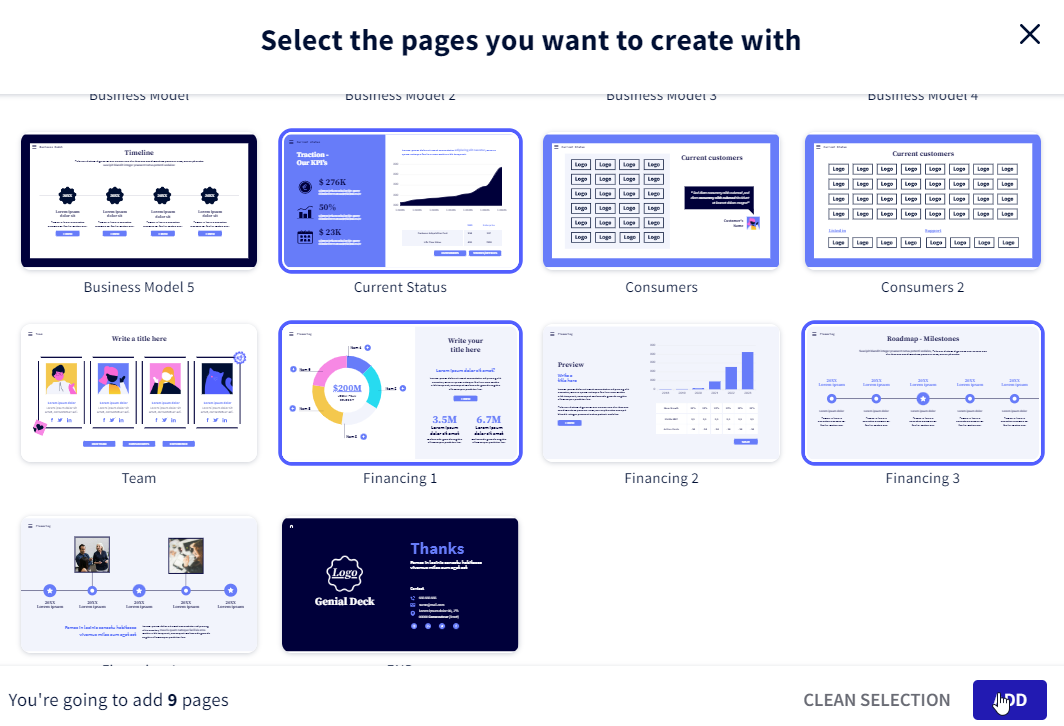 You can customise the templates as you like
Before
After
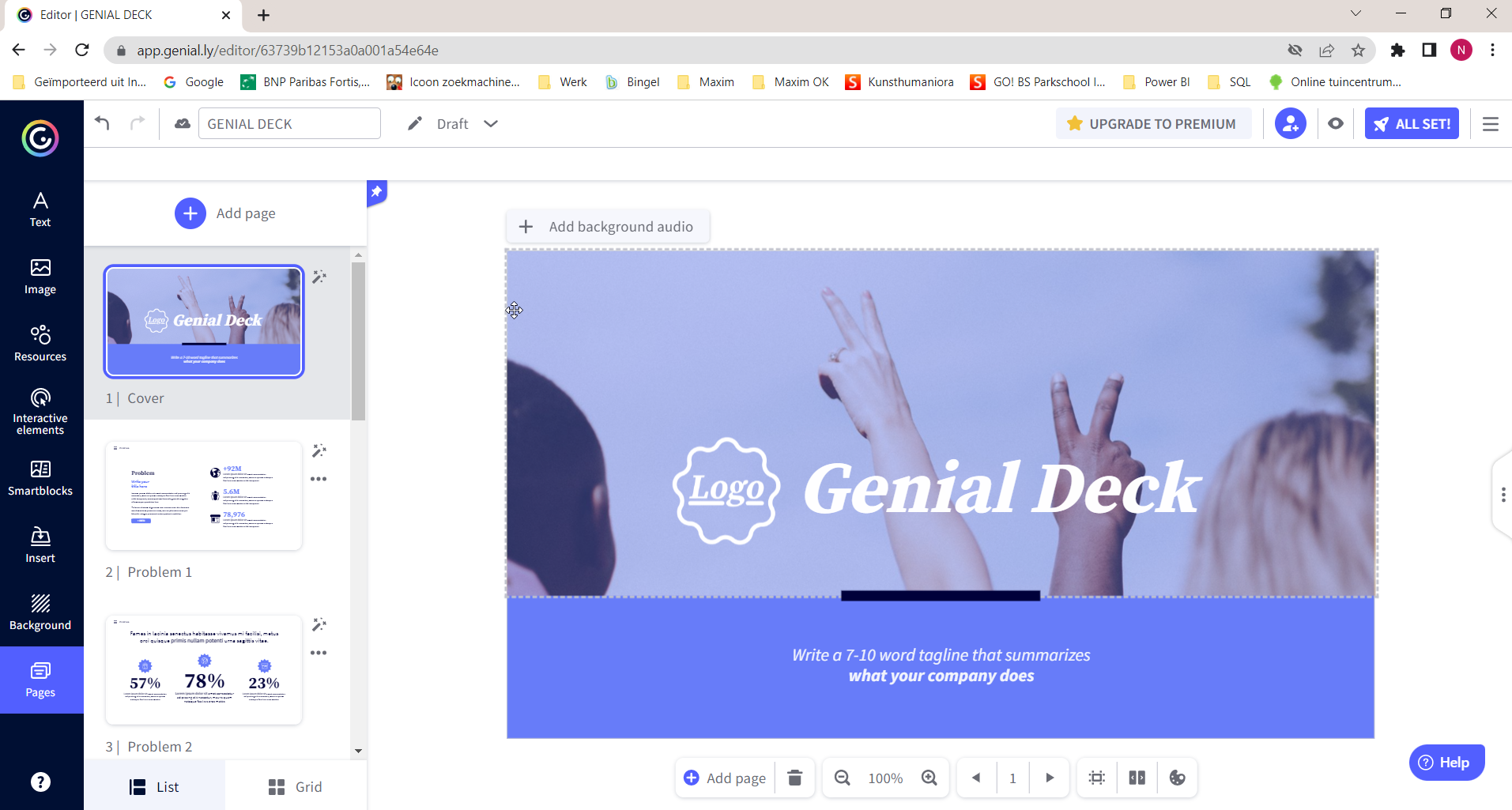 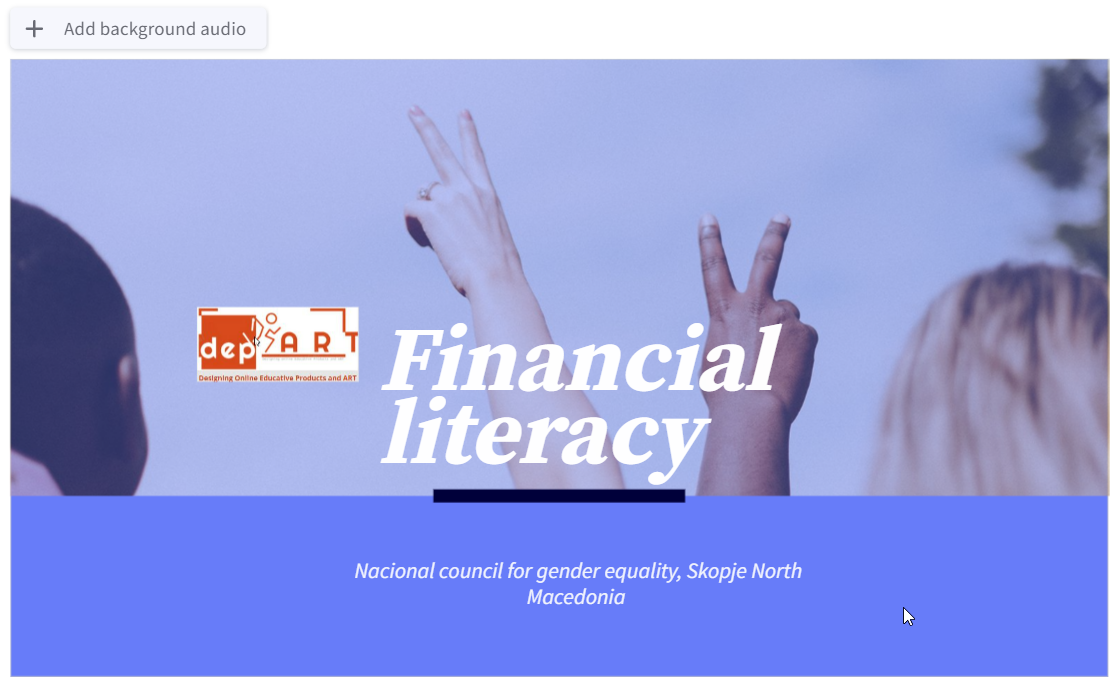 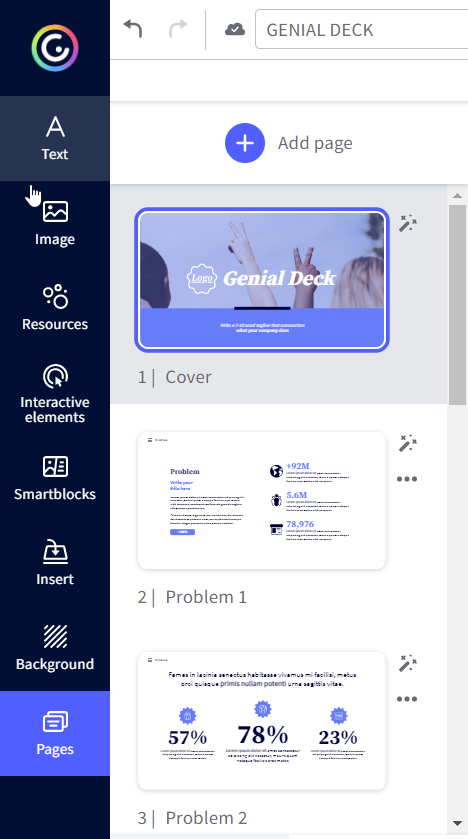 With the sidebar you can change text, add interactivity, images, etc…
When finished you push this button:
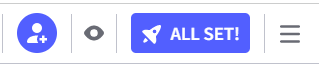 Now everybody can see your work, if you want it to be private you need the premium version.


You also can choose for other people to be able to use your work as a template.

You can choose a title and description but it’s not mandatory.

All Set to finish!
You can share the web page in 5 ways:
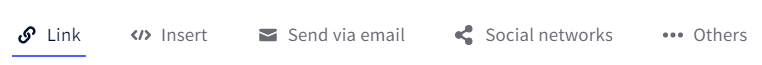 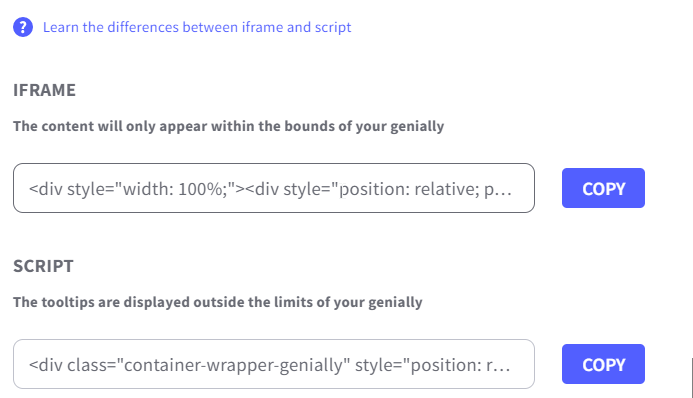 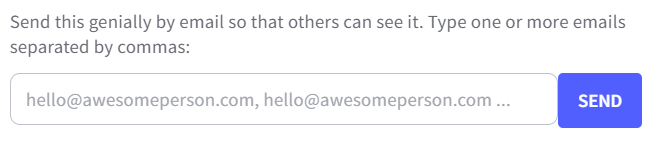 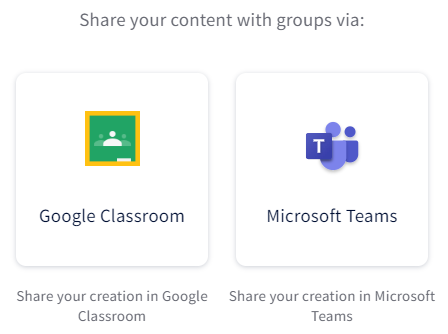 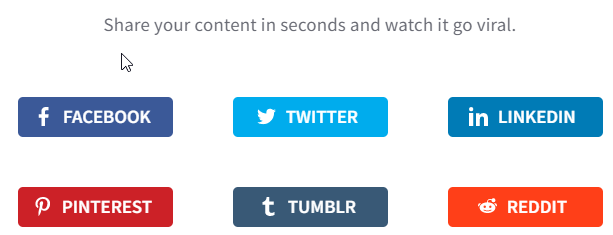 Go Back to the website:
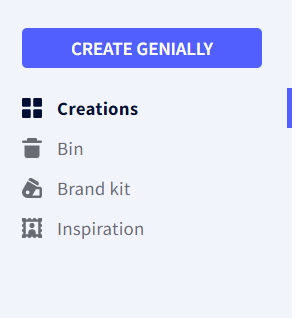 Create Genially means a new creation
Creations = a list of your own creations
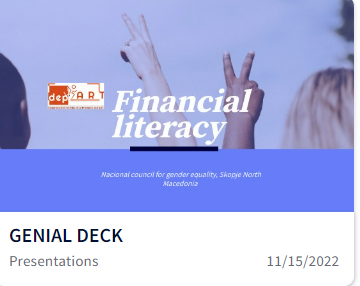 Presentation
Statistics
Download(only premium)
Collaborators
Share
Options
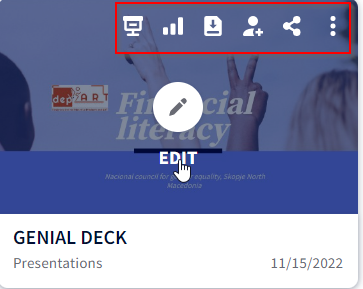 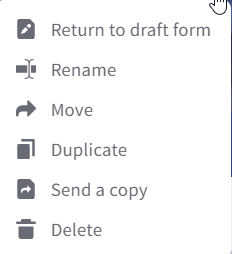 Tutorials to find if you want to learn more about it:
https://academy.genial.ly/catalogo
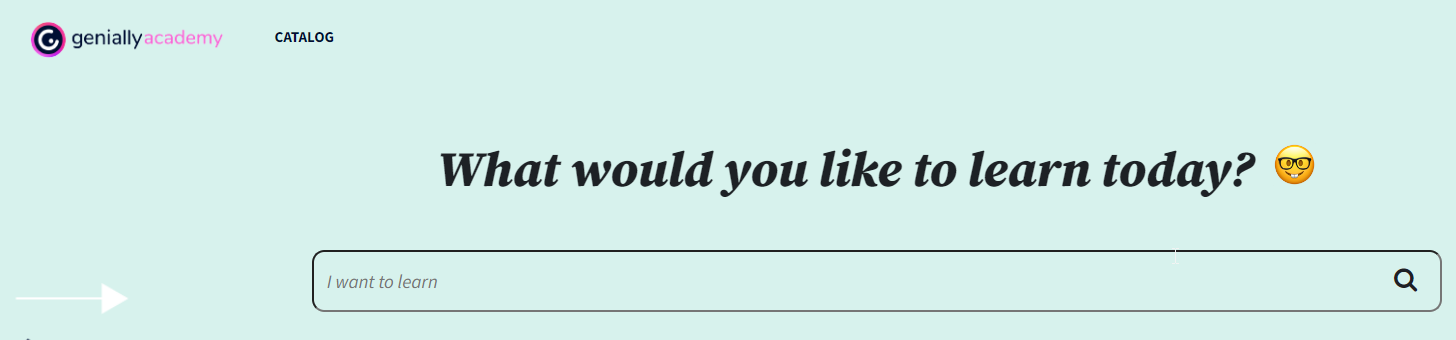